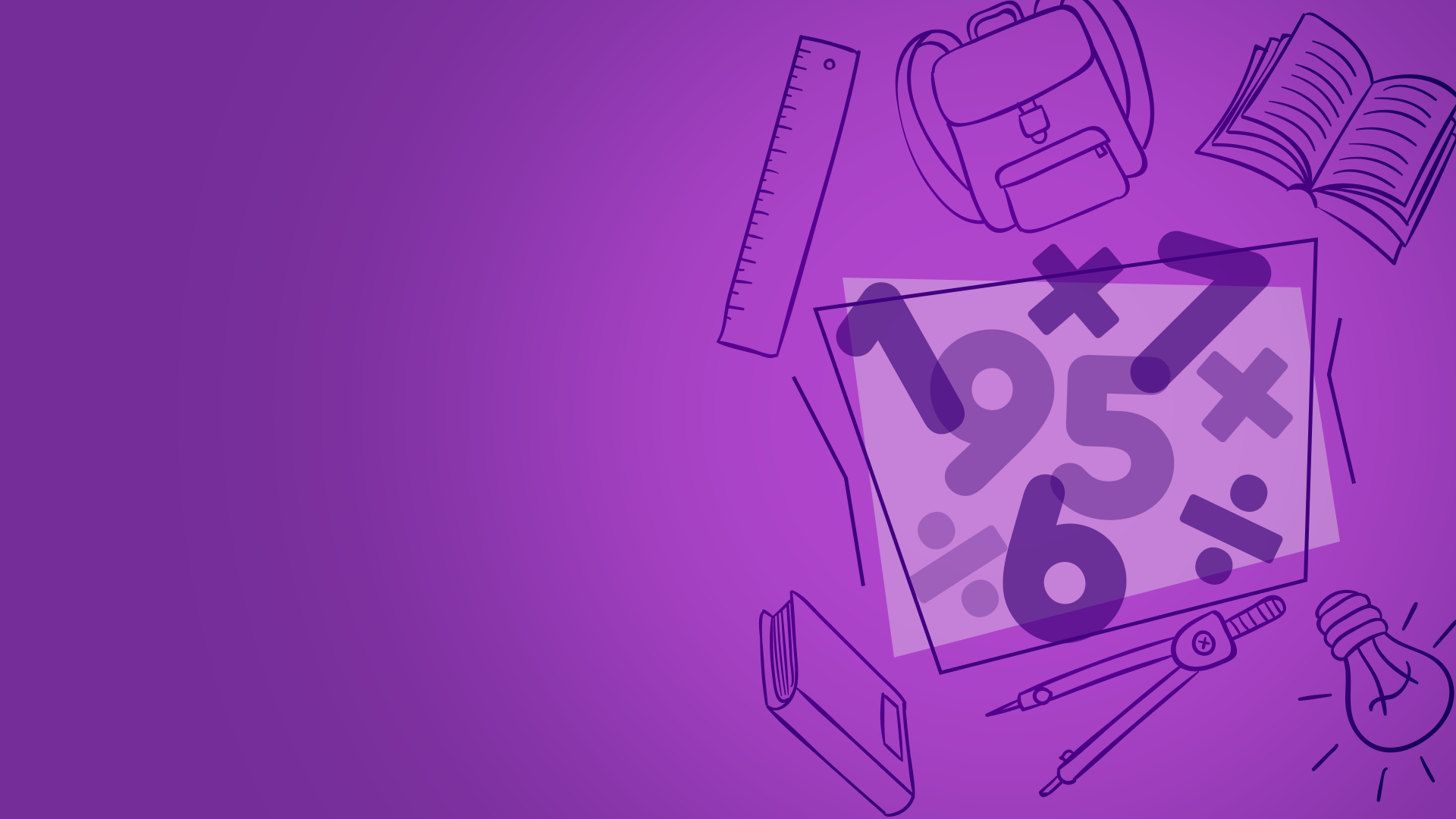 Деление с остатком
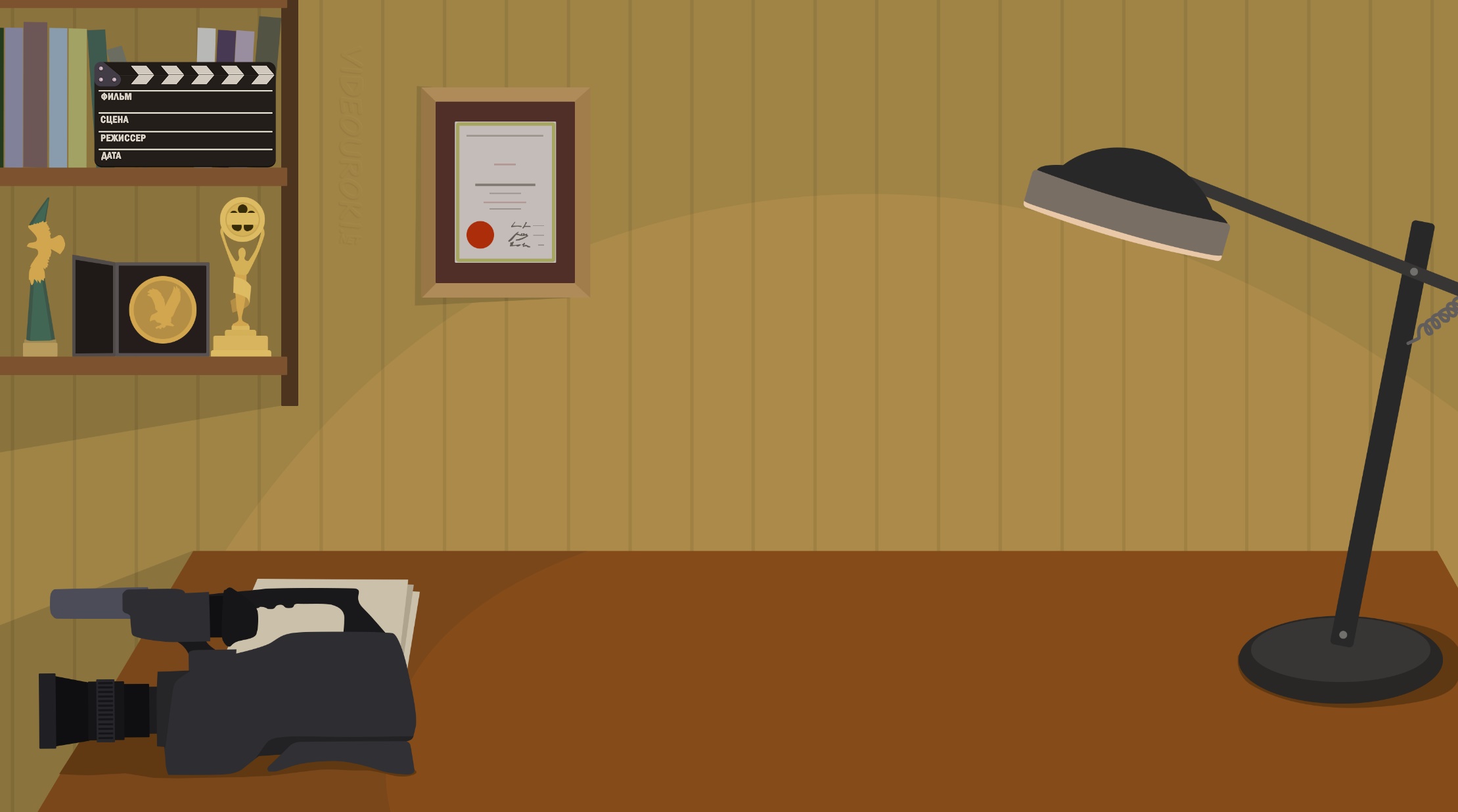 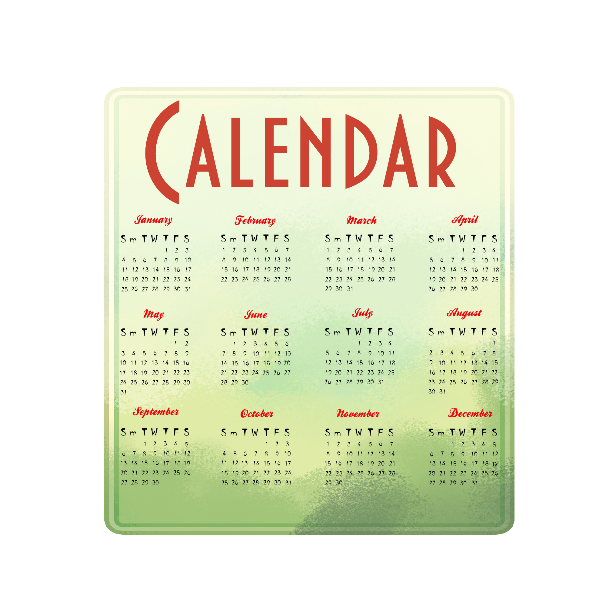 Да, вот решил посчитать, сколько воскресений в году.
Саша, о чём ты там задумался?
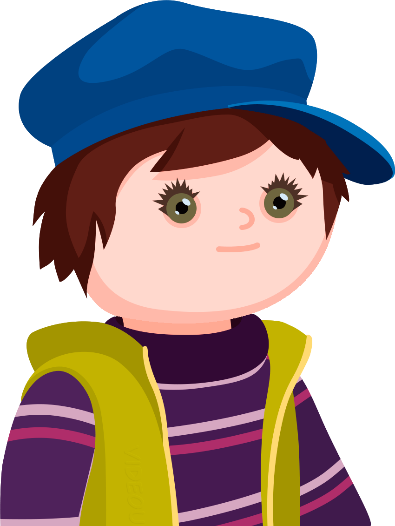 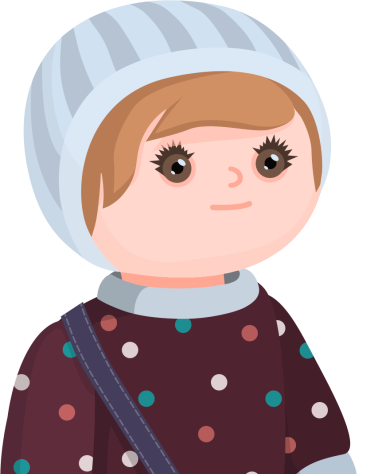 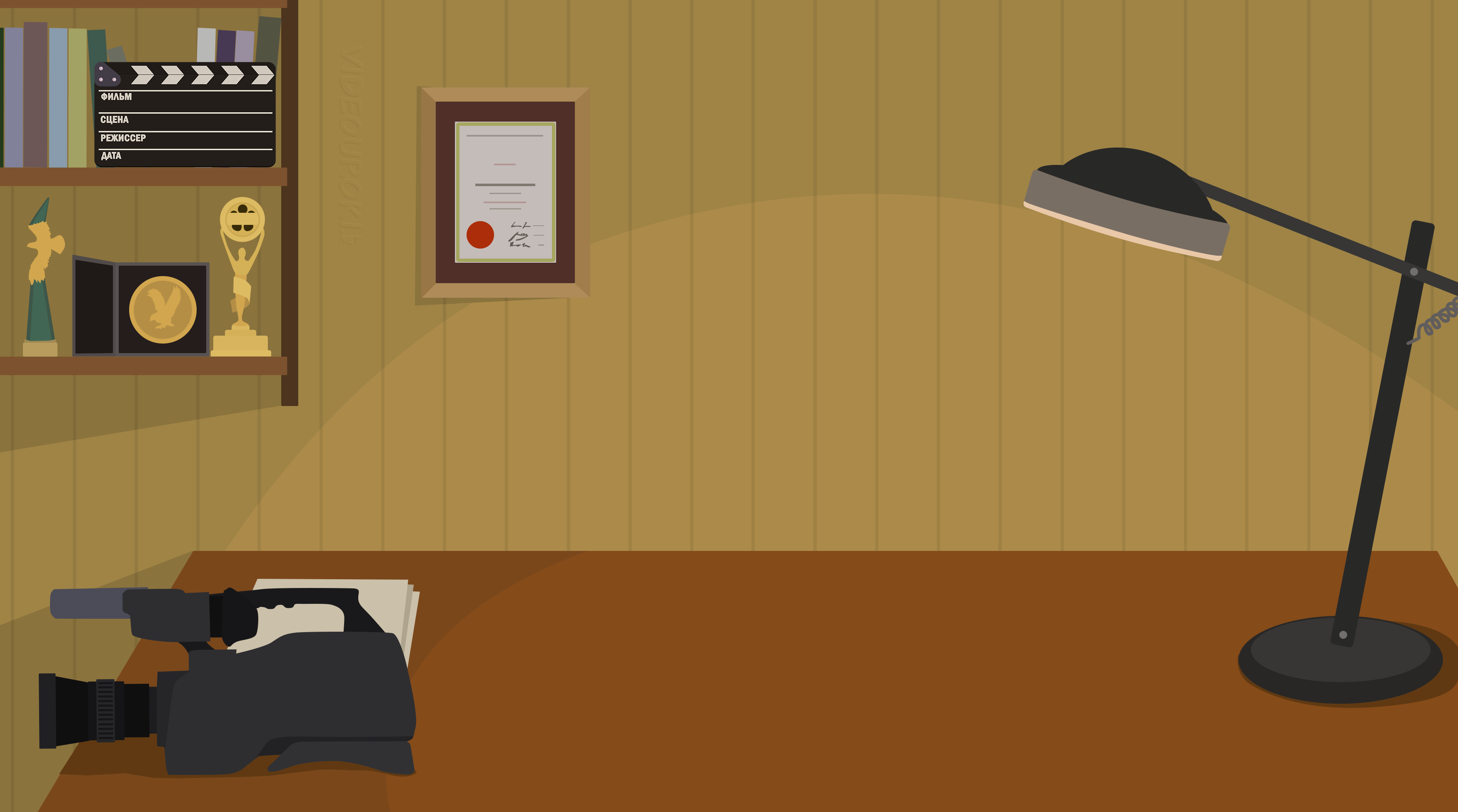 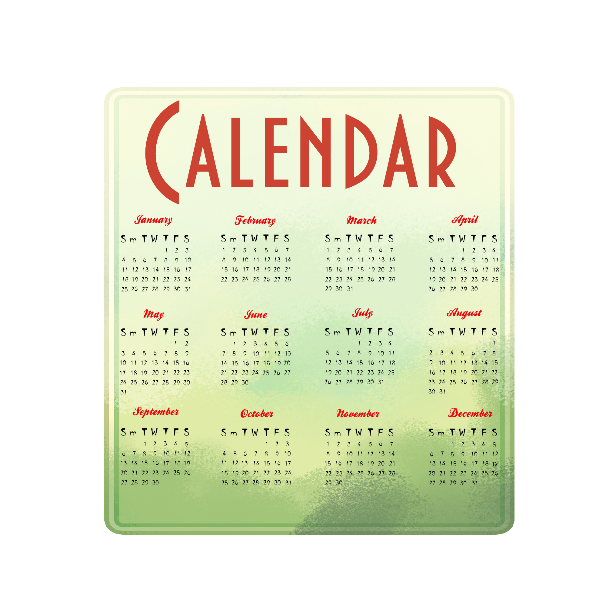 Да какая-то сложная задача получается. 
Как посчитать, если нет никаких чисел?
Ну и что тут сложного?
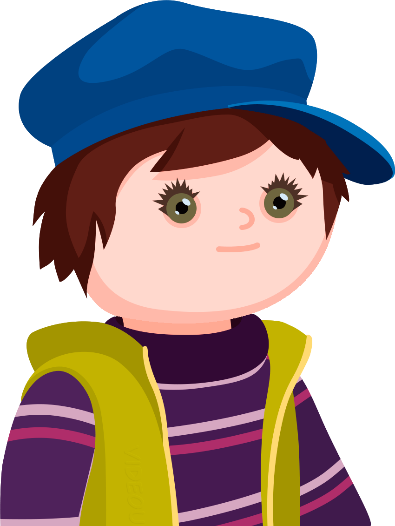 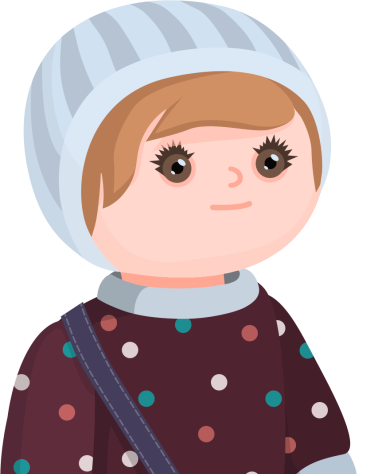 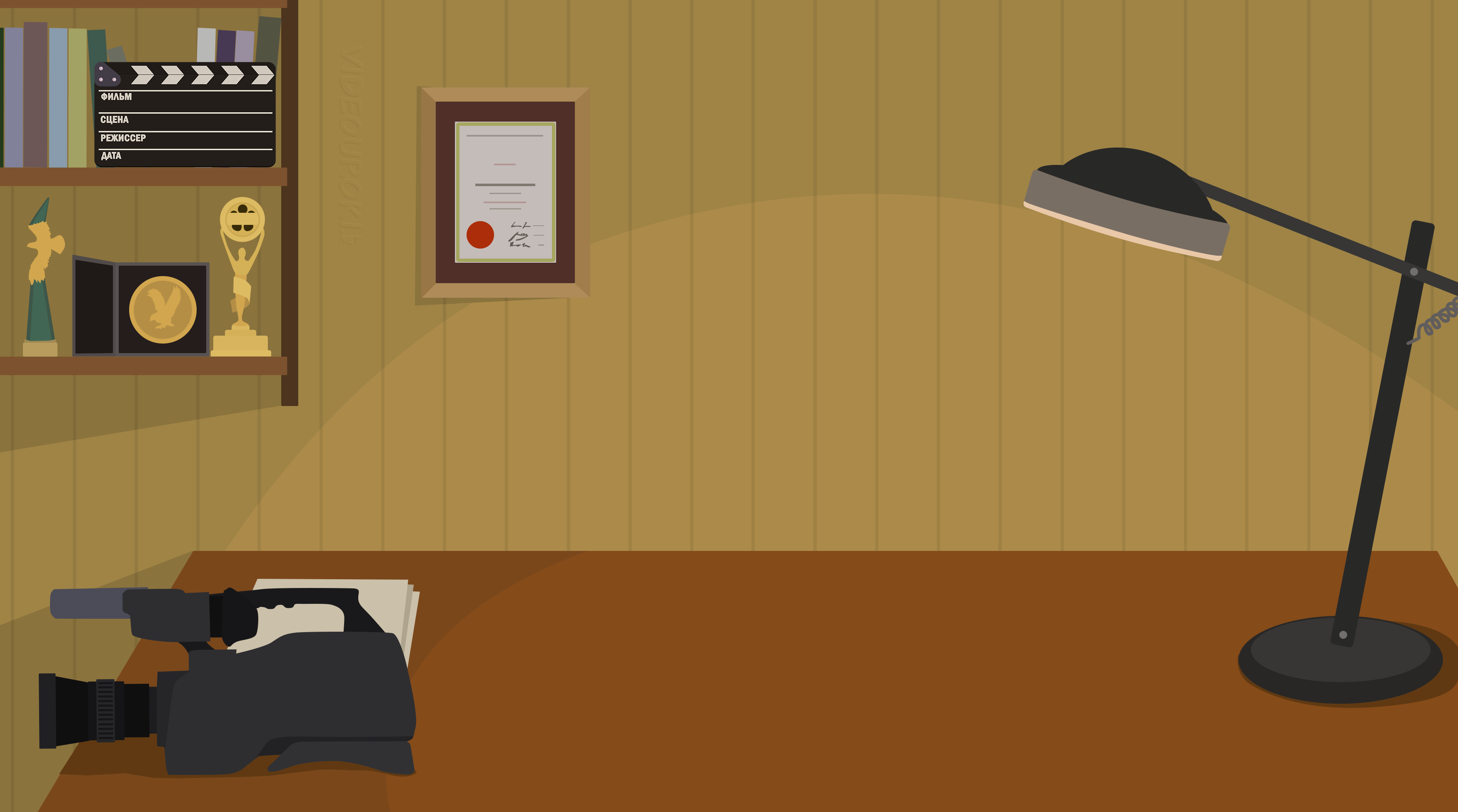 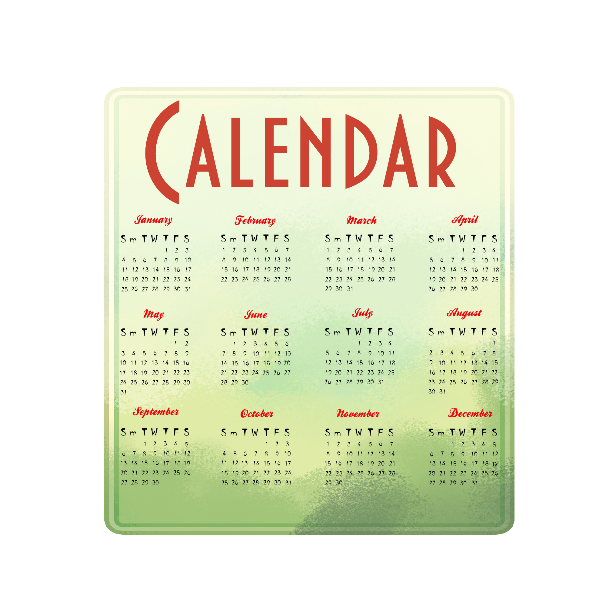 Одно воскресенье.
Как это – нет чисел.
Сколько воскресений бывает в одной неделе?
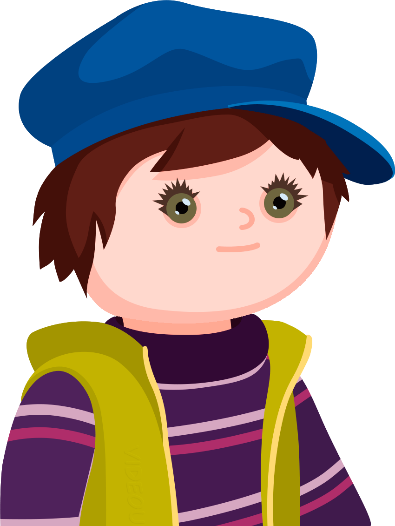 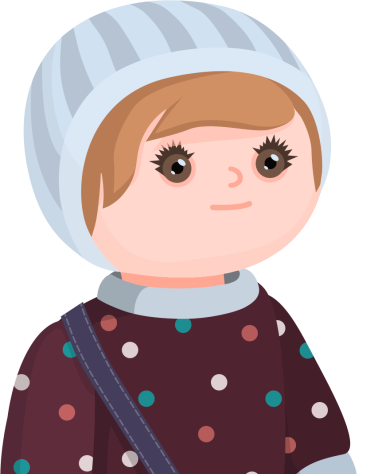 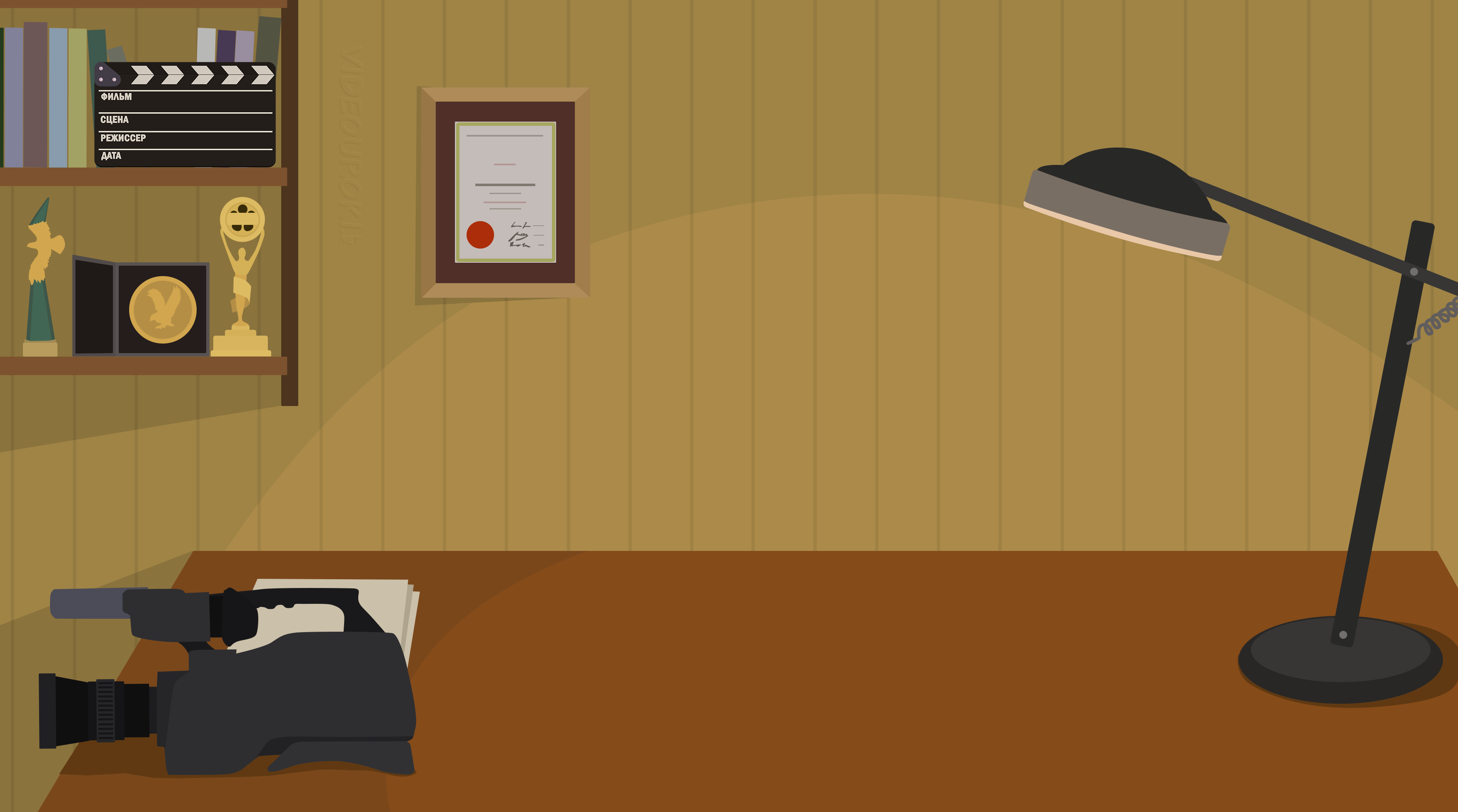 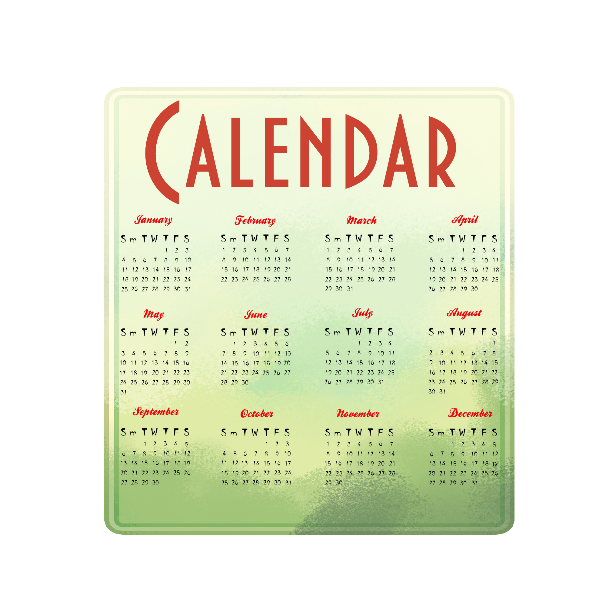 Не знаю. 
Их же очень много и никак не сосчитать.
Хорошо! 
А сколько недель в году?
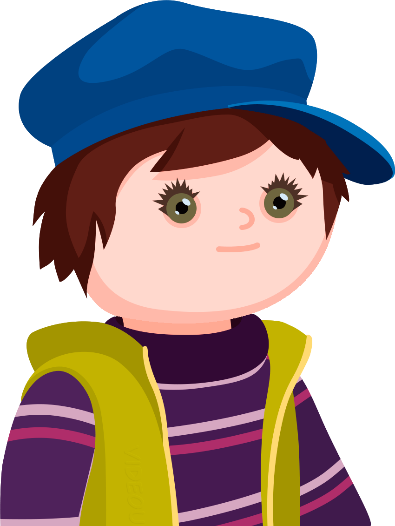 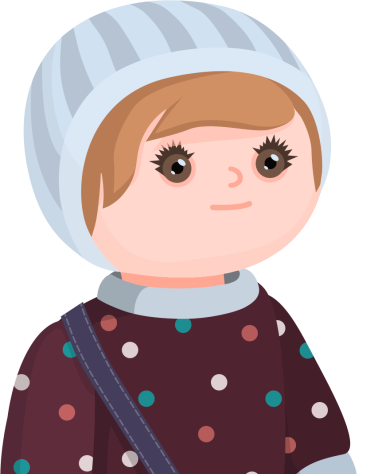 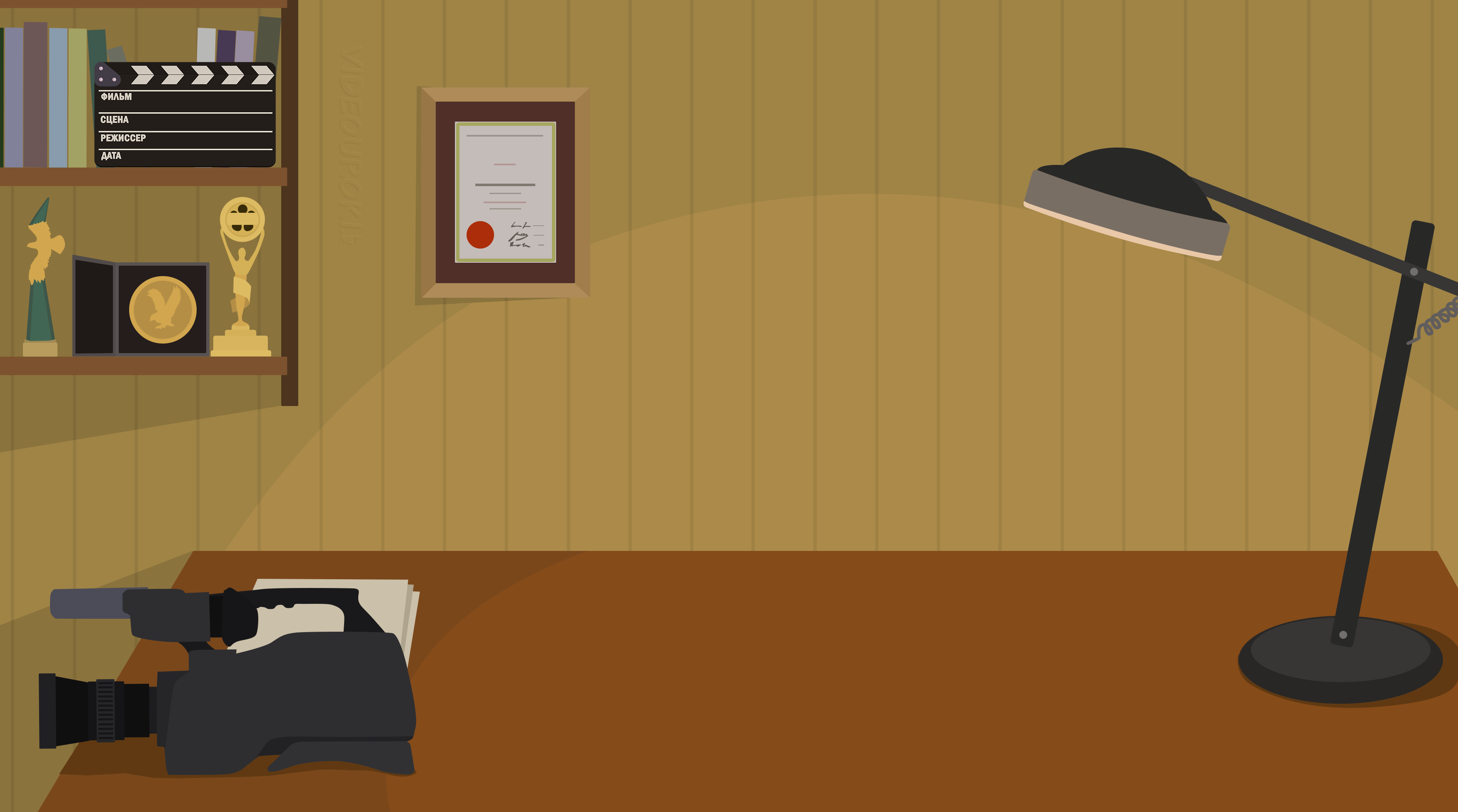 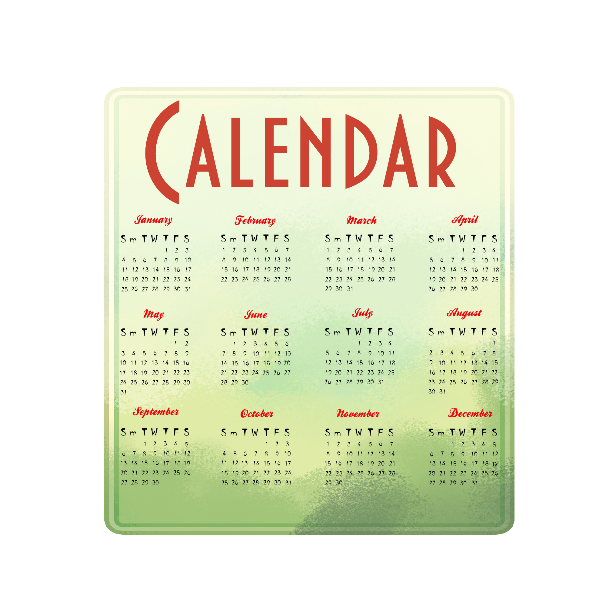 Сосчитать их совсем несложно. 
Чтобы узнать, сколько недель в году, нужно количество дней в году разделить на количество дней в одной неделе.
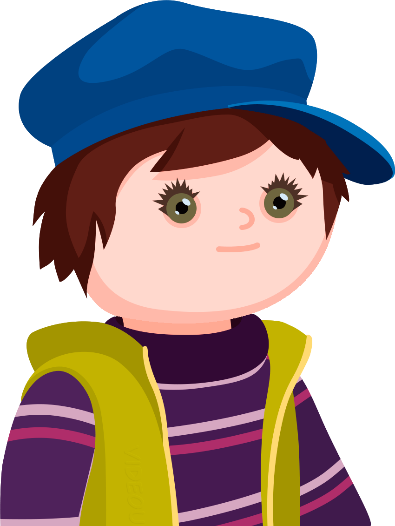 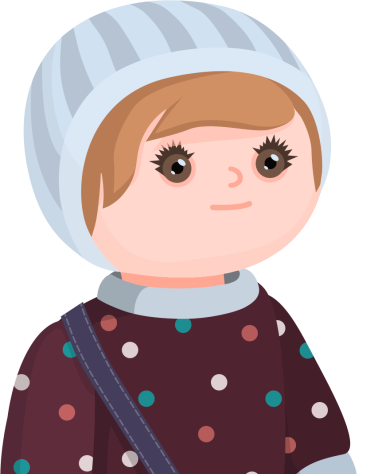 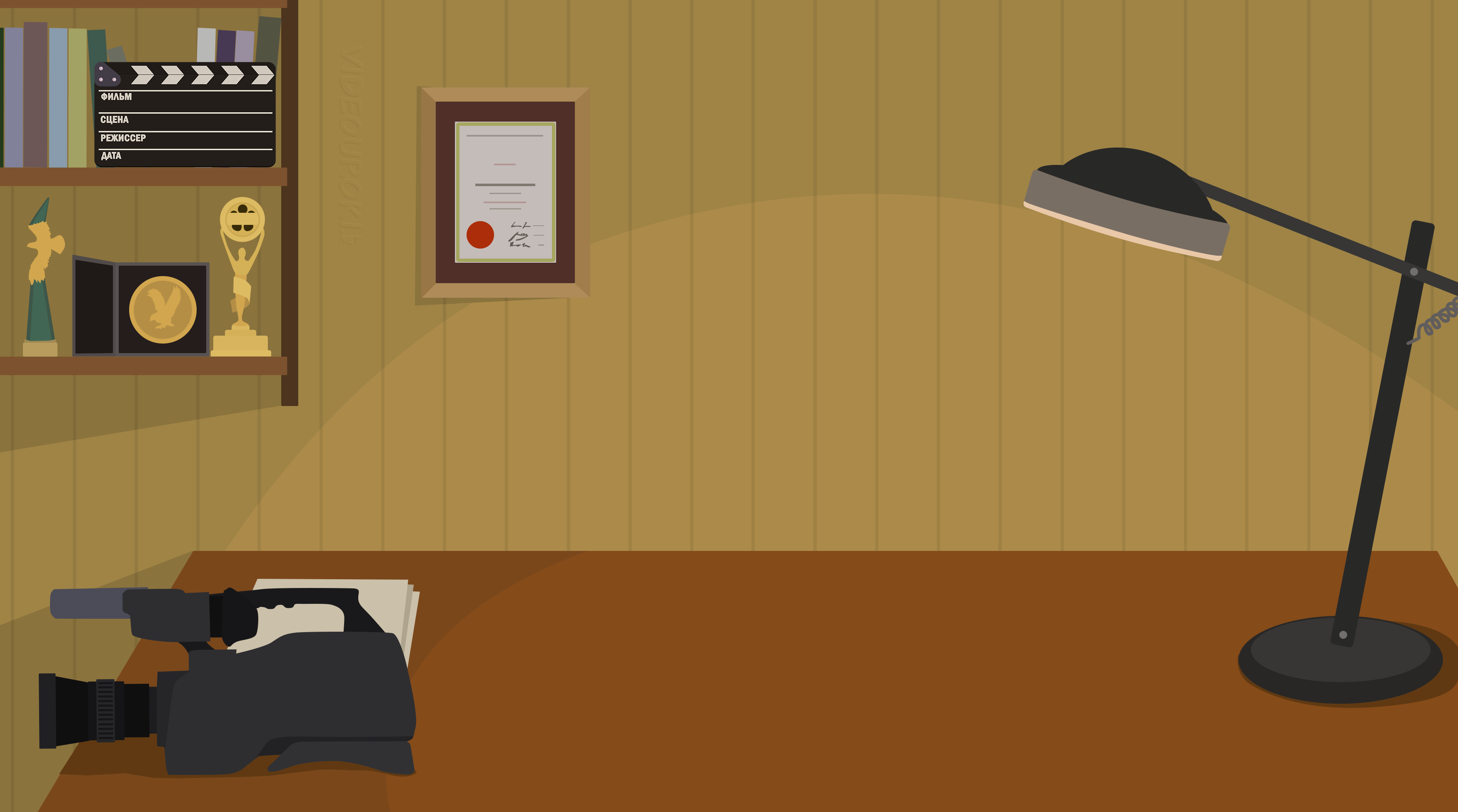 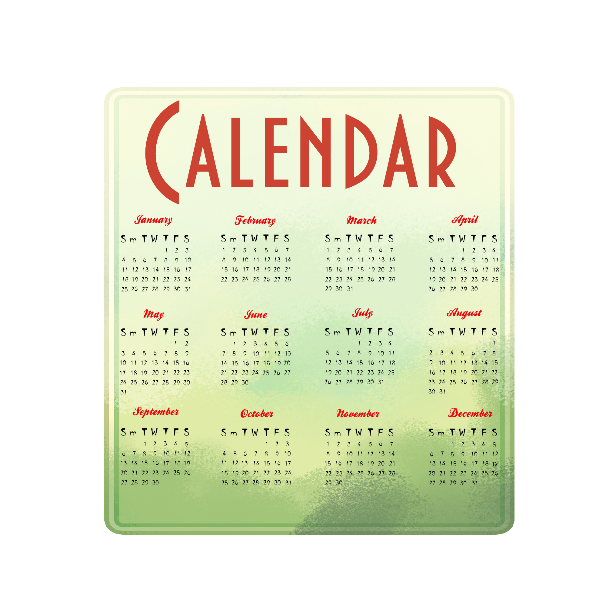 Правильно! 
Вот видишь, и числа появились!
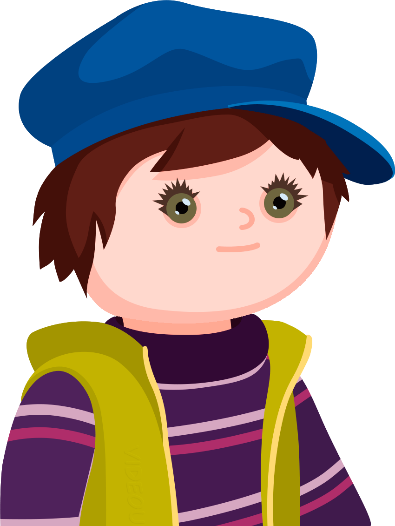 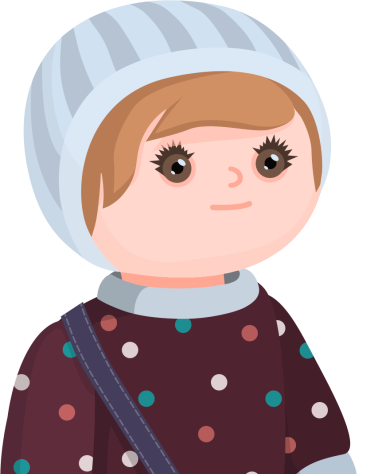 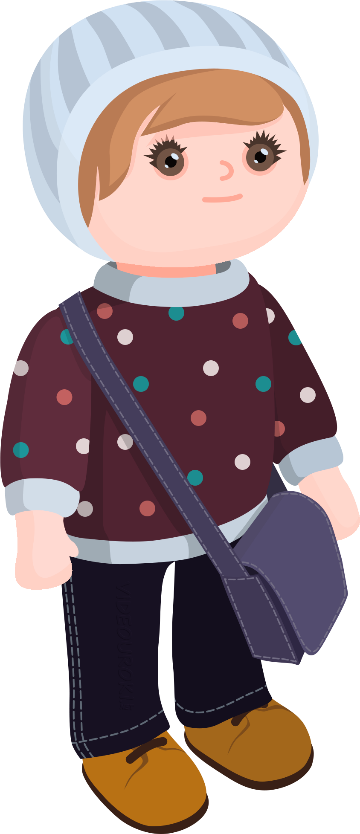 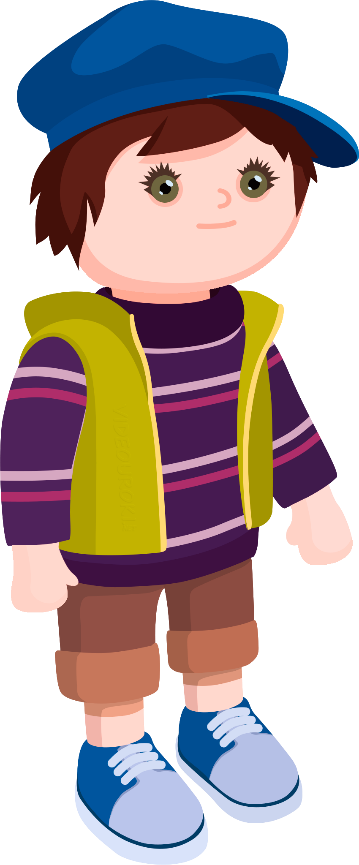 Обычно все числа делятся… 
А давай спросим у Электроши, как так могло получиться. 
Может, мы неправильно что-то посчитали?
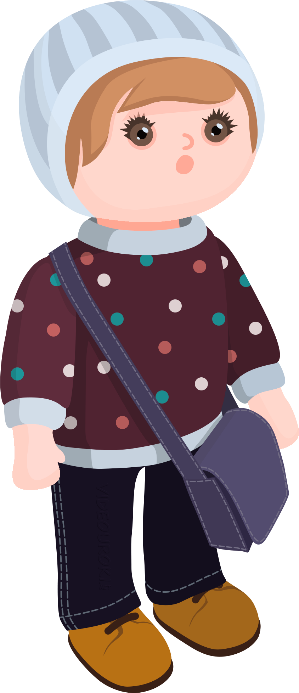 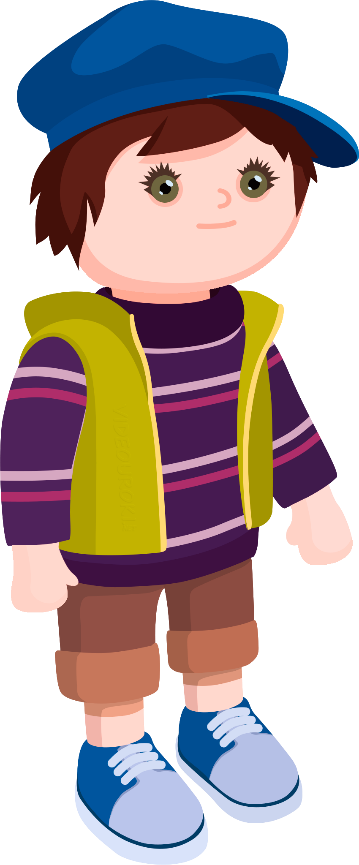 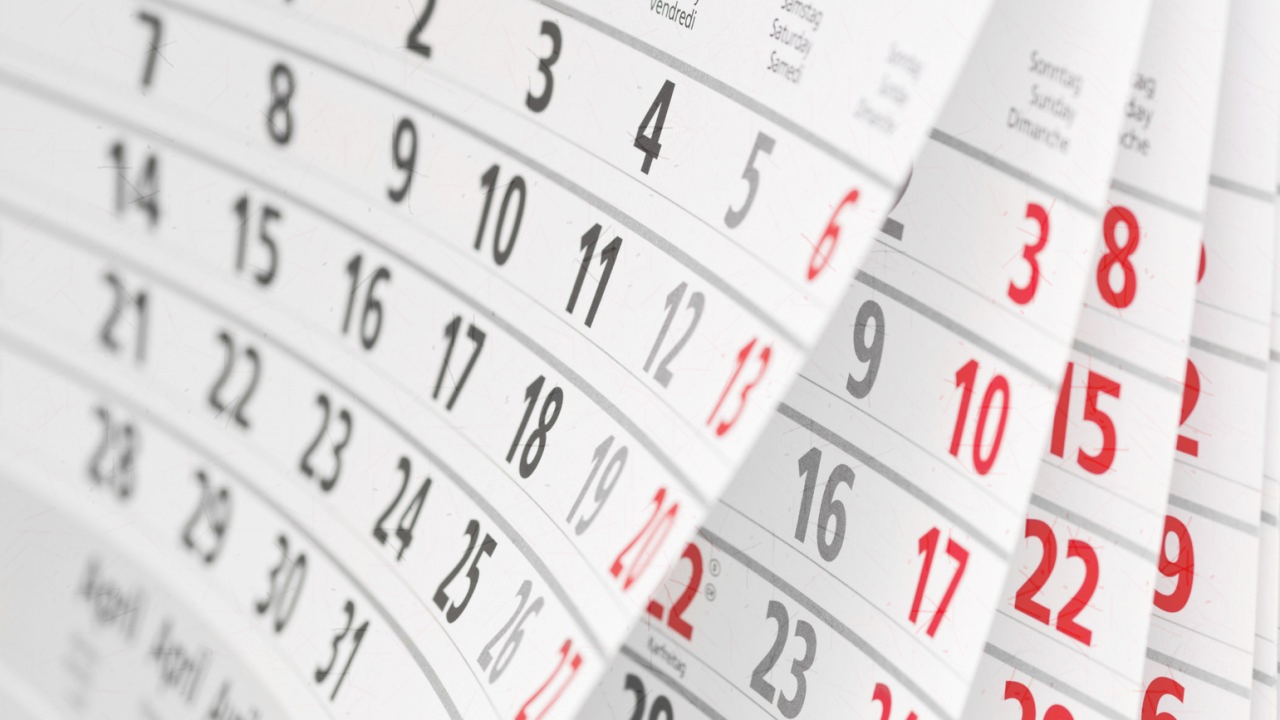 Прежде чем я вам расскажу, как решать подобные задачки, давайте немного разомнёмся и выполним устные задания.
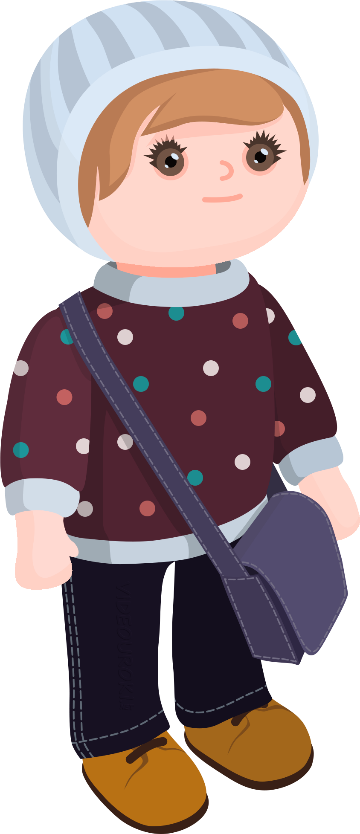 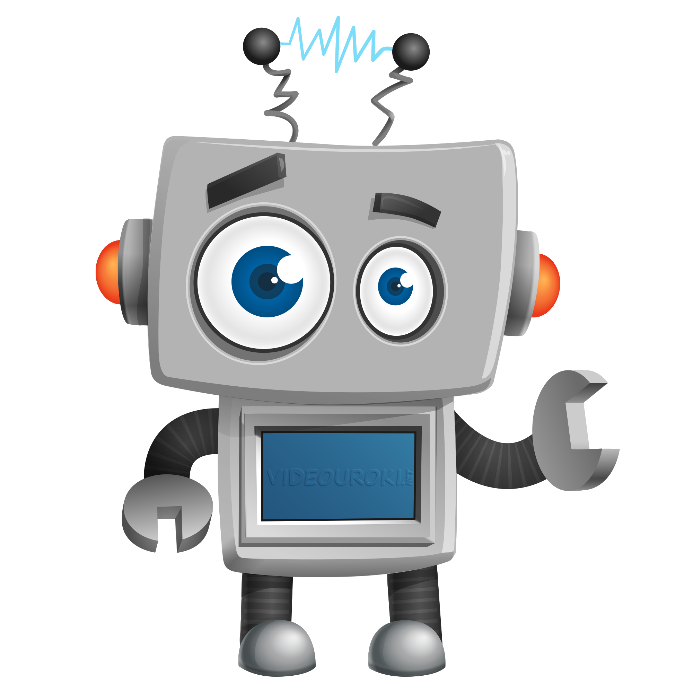 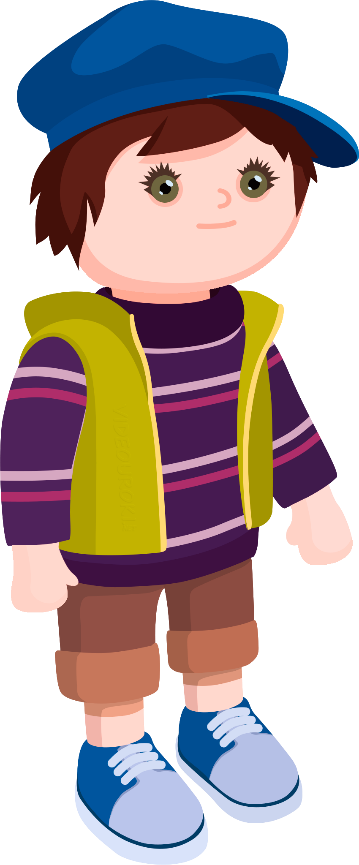 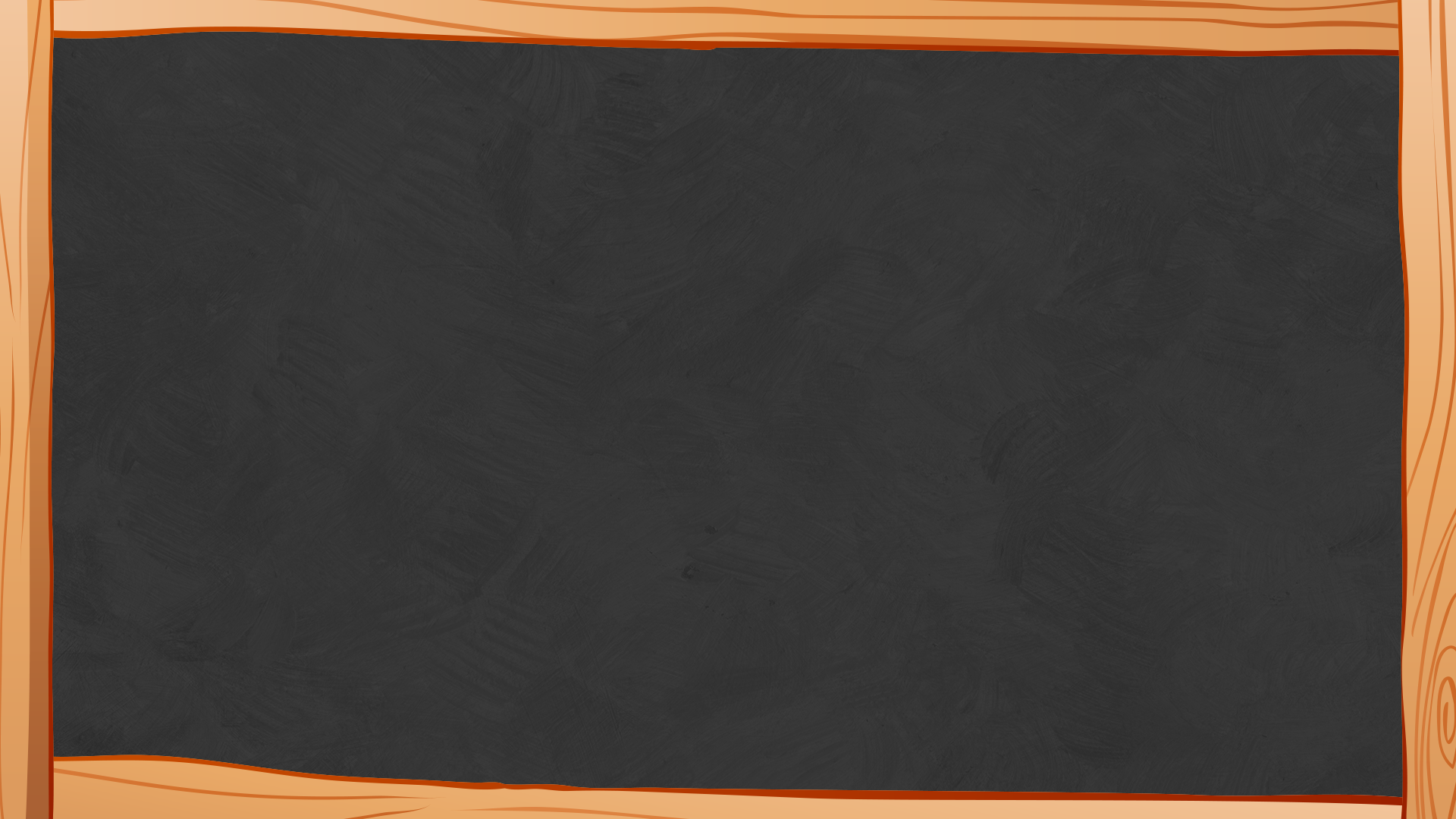 Устный счёт
Сверимся?
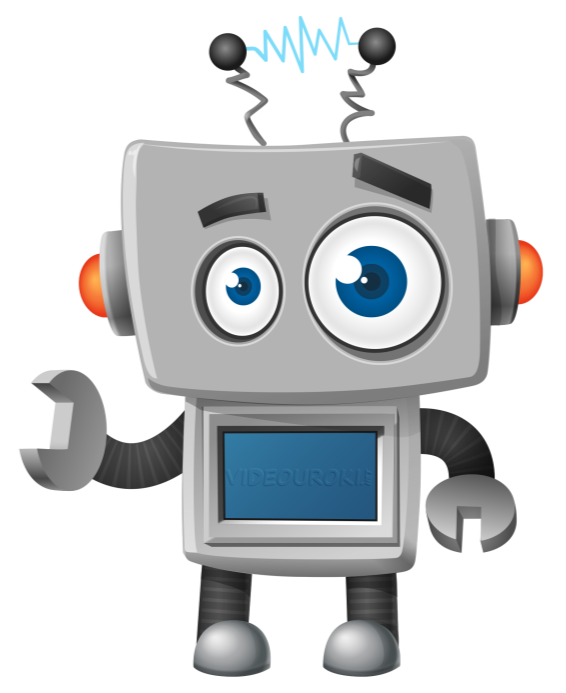 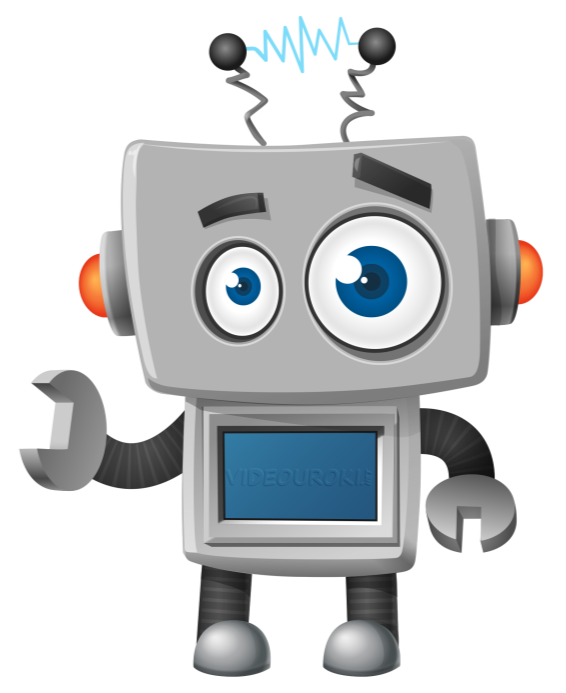 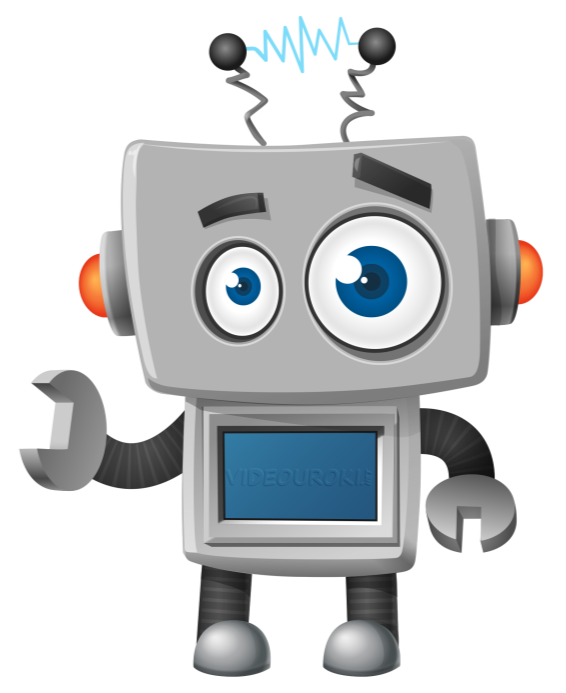 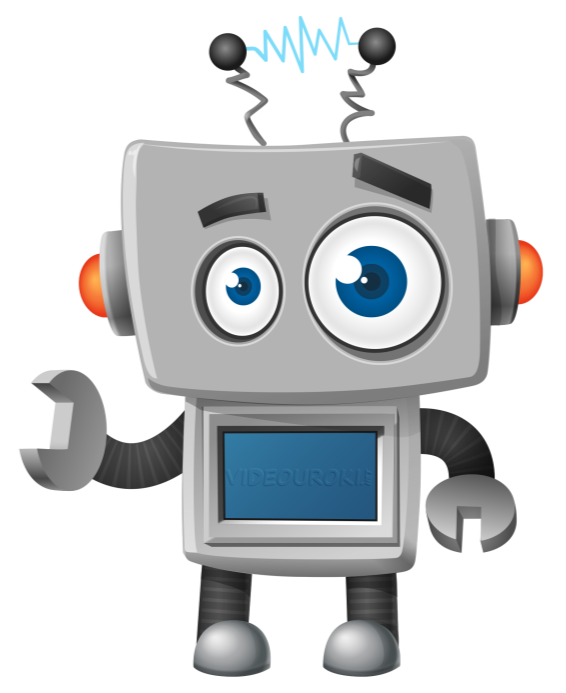 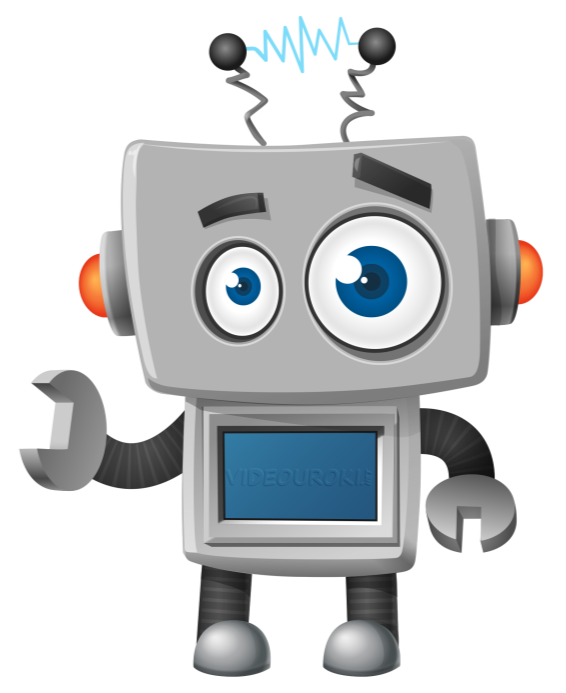 Каков же вывод мы можем сделать о количестве воскресений в году?
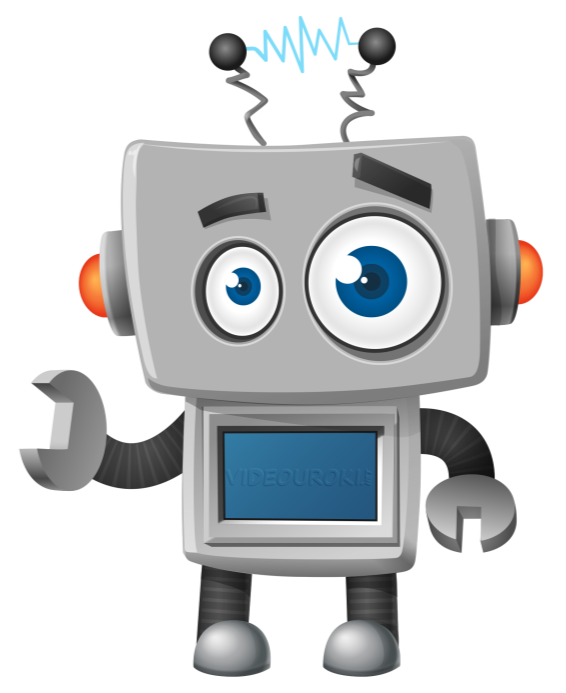 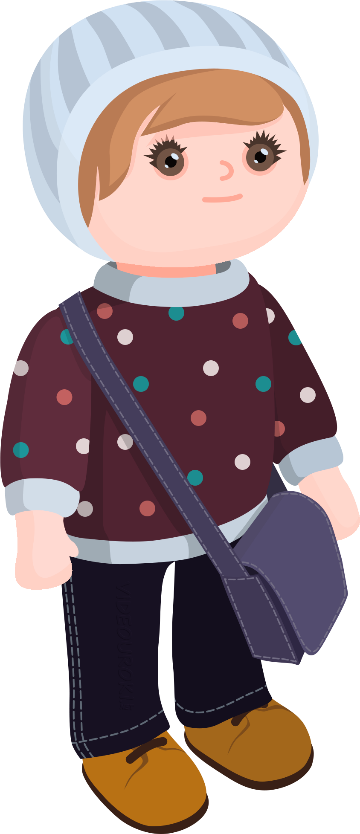 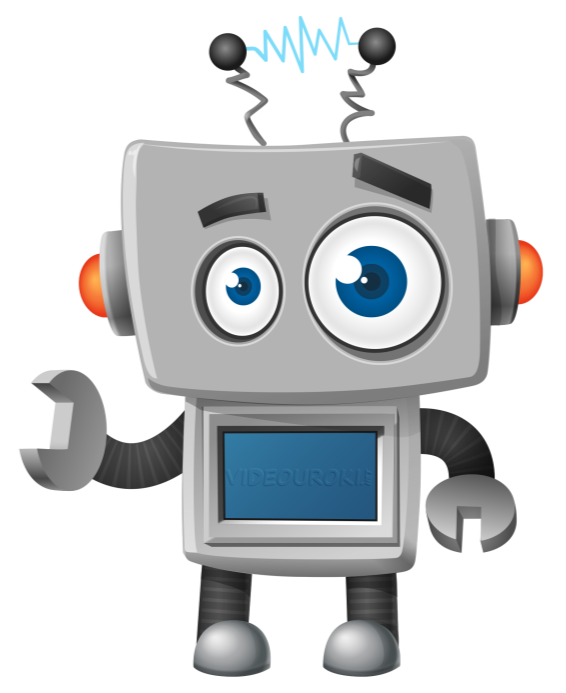 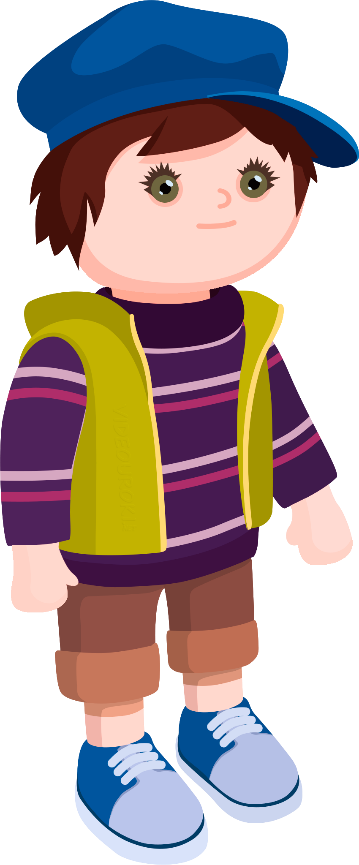 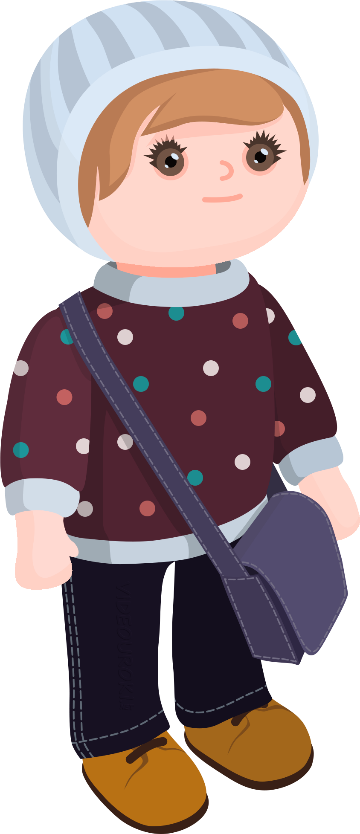 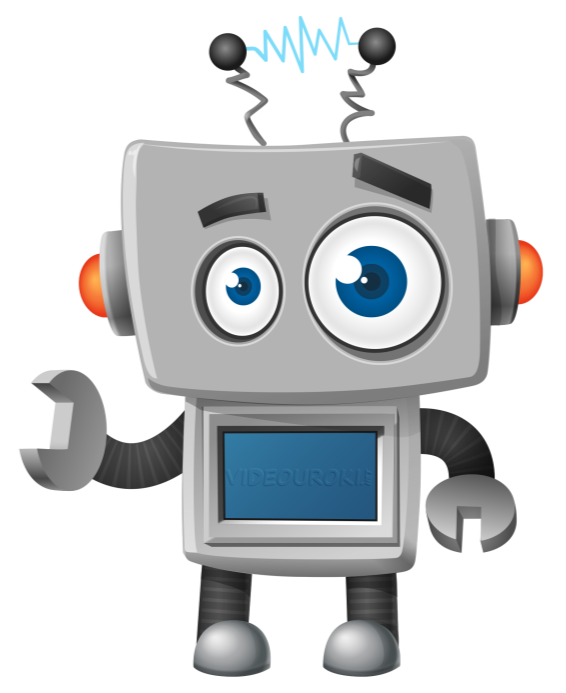 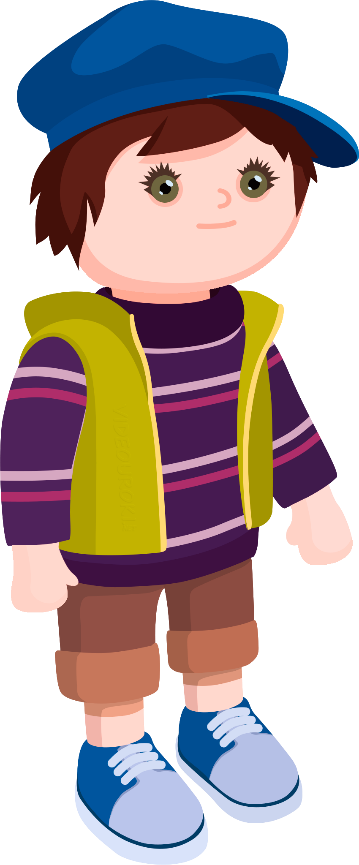 Электроша, а есть какой-нибудь способ убедиться, что деление с остатком выполнено верно?
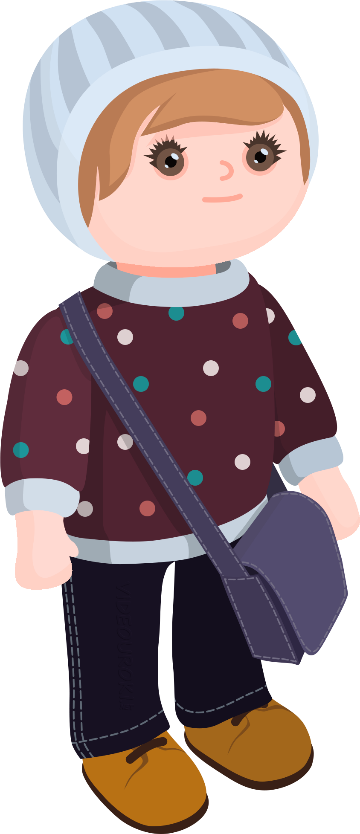 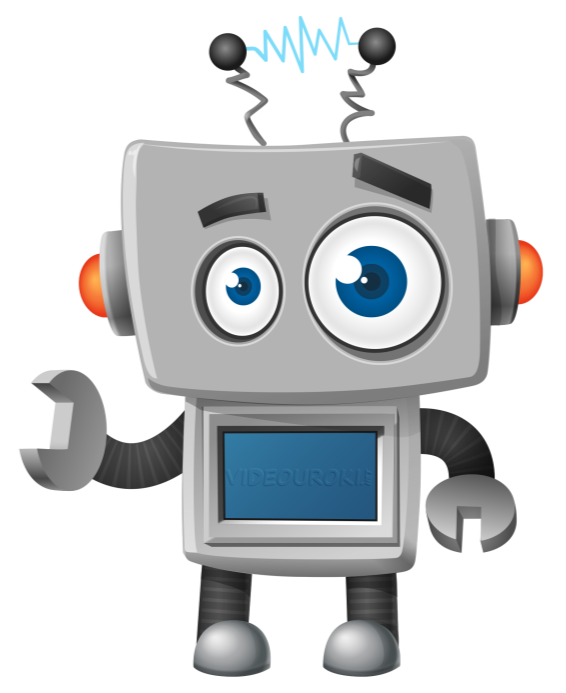 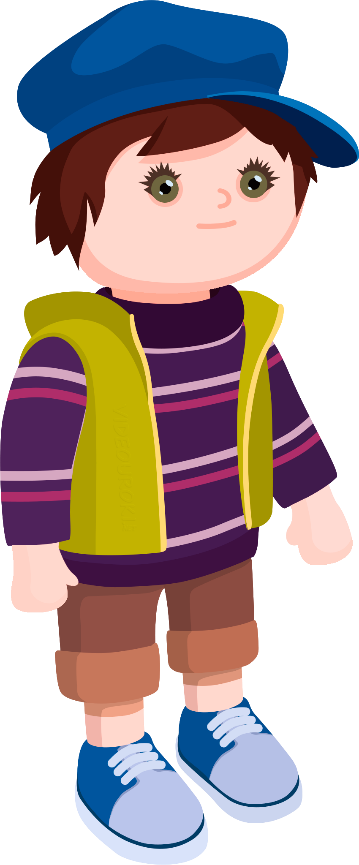 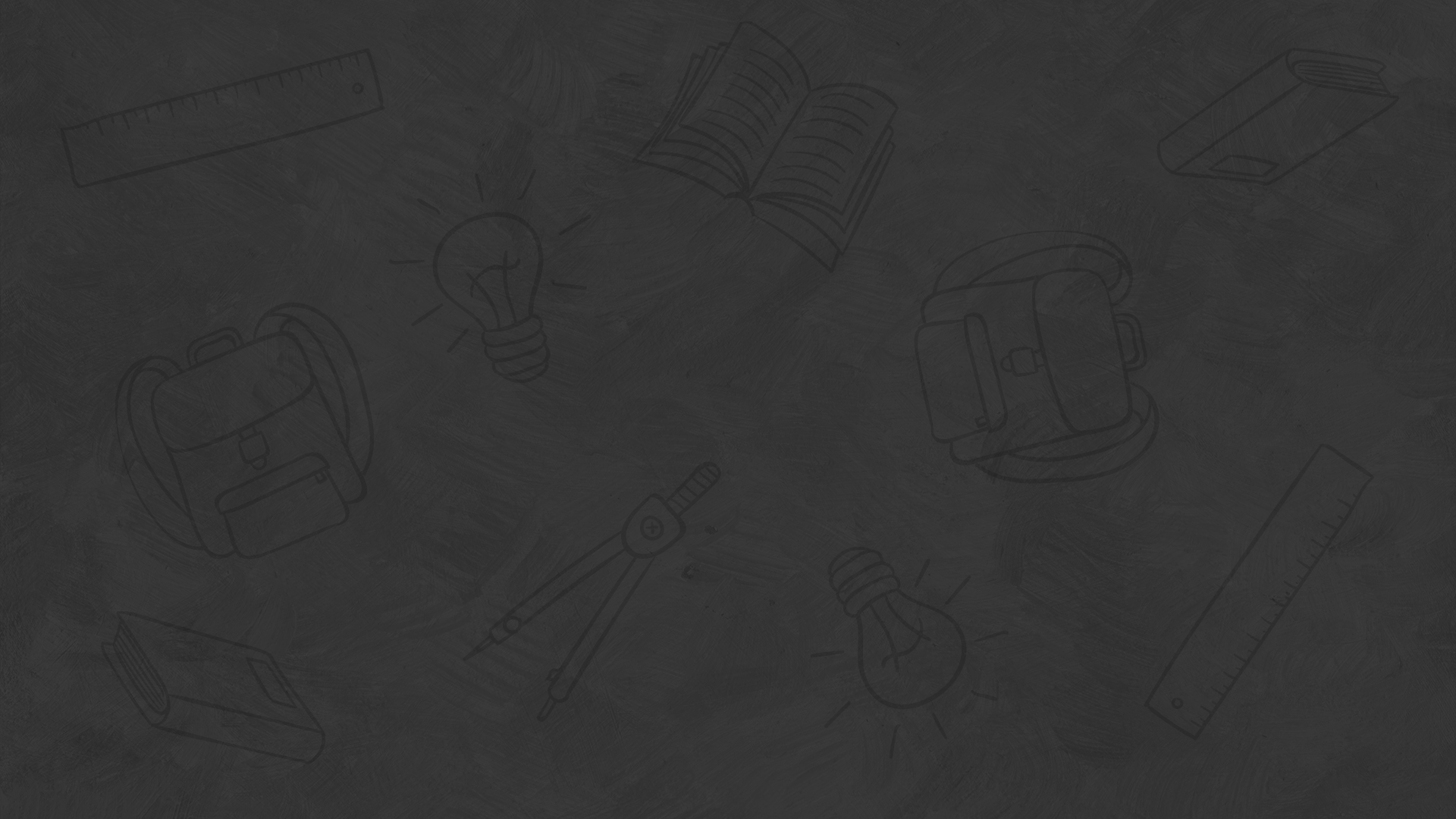 Запомните!
Делимое равно произведению делителя и неполного частного, сложенному с остатком.
Выполните деление.
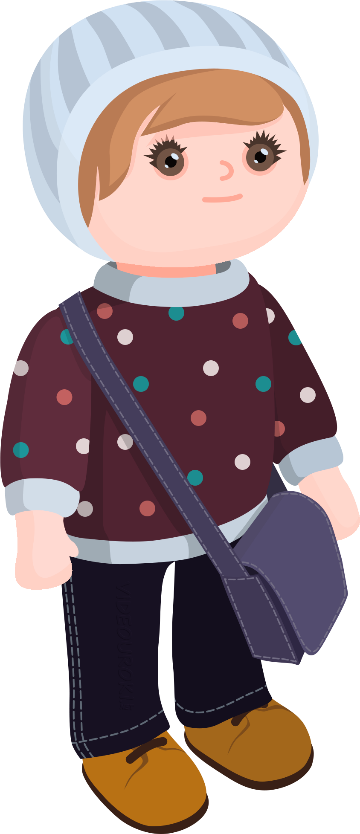 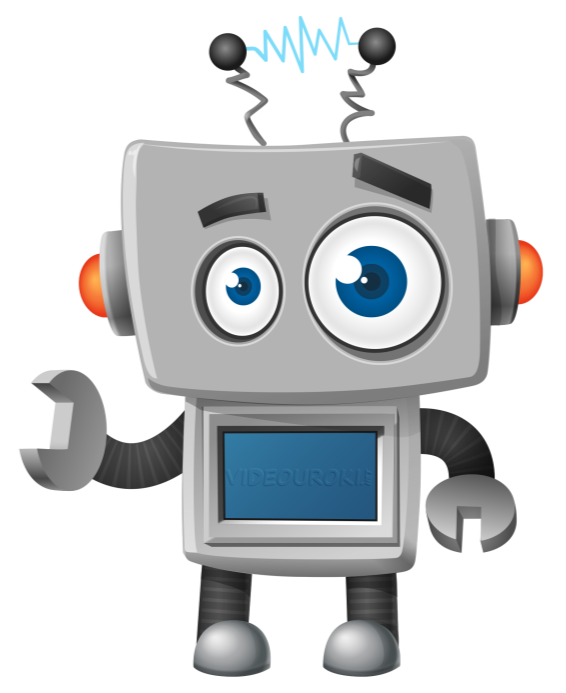 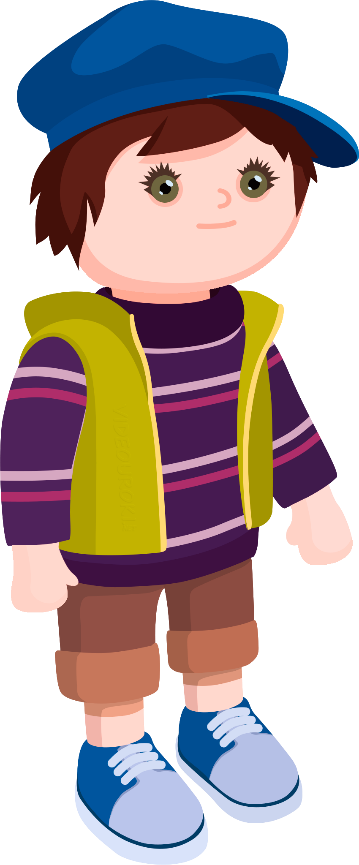 Молодцы! 
А теперь посмотрите на остатки? 
Какие числа у вас получились в остатках?
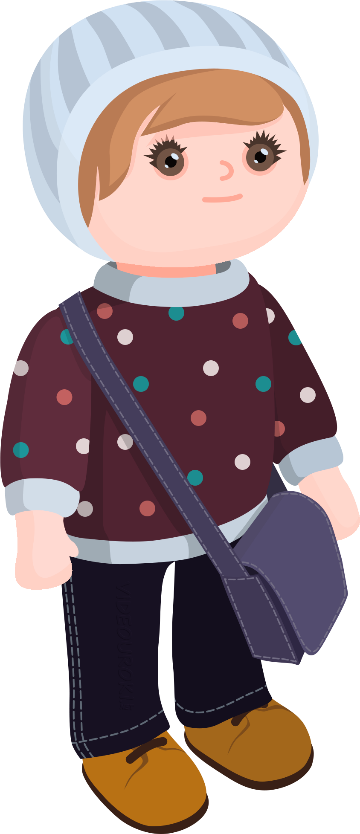 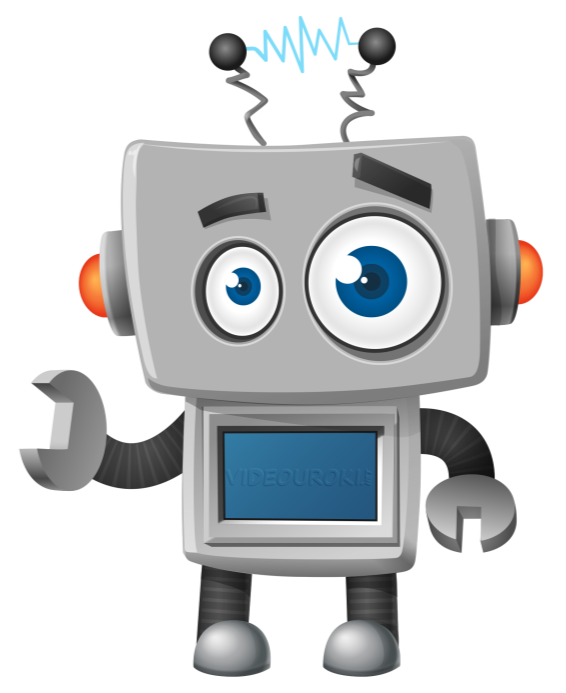 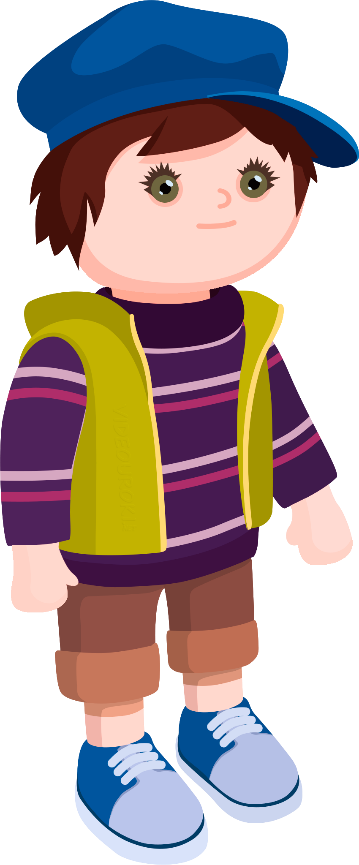 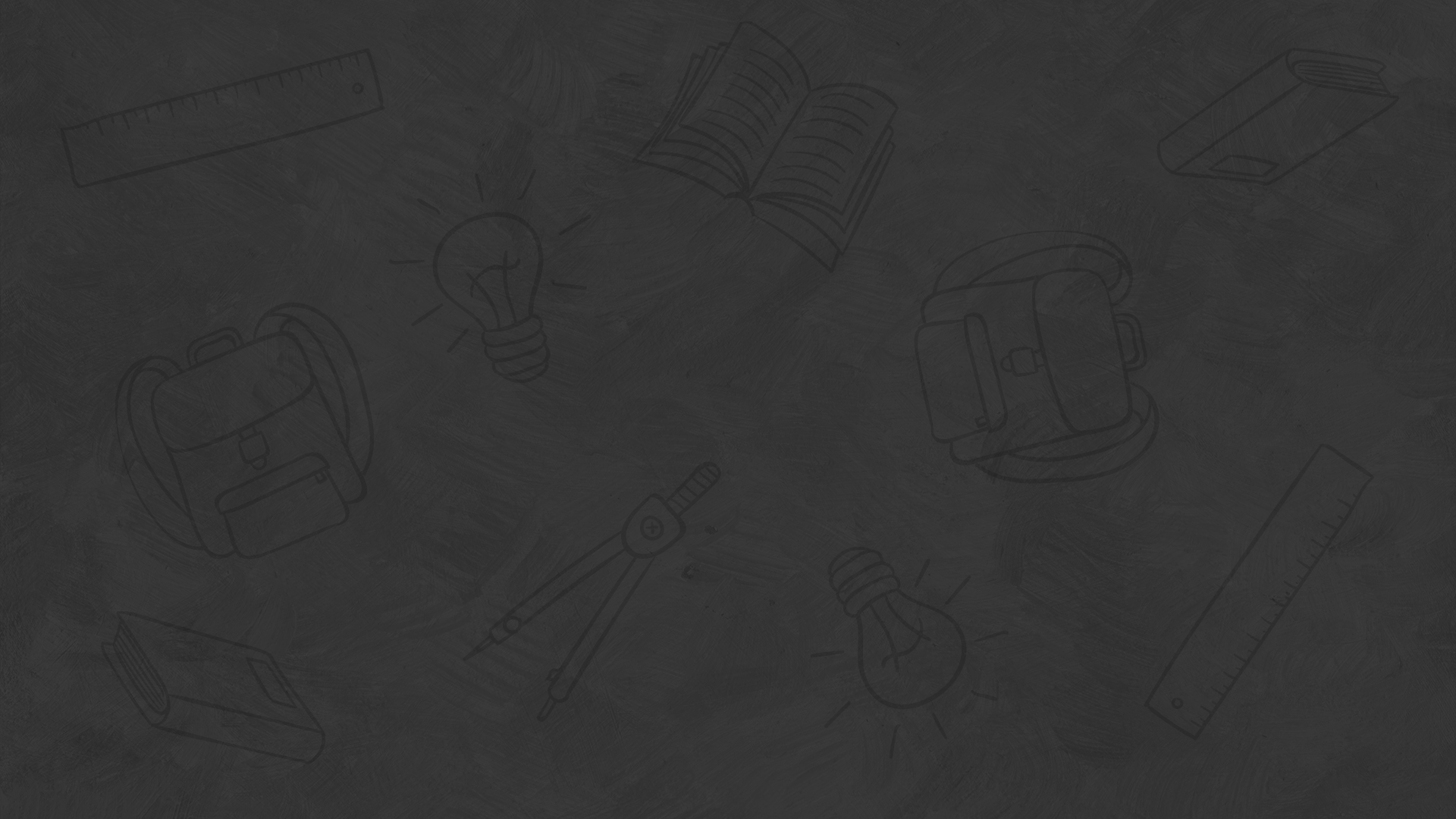 Запомните!
Остаток всегда должен быть меньше делителя.
Если же остаток больше или равен делителю, то деление выполнено неправильно.
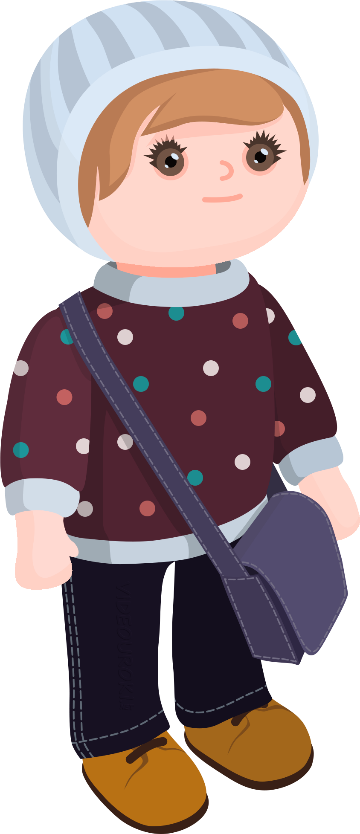 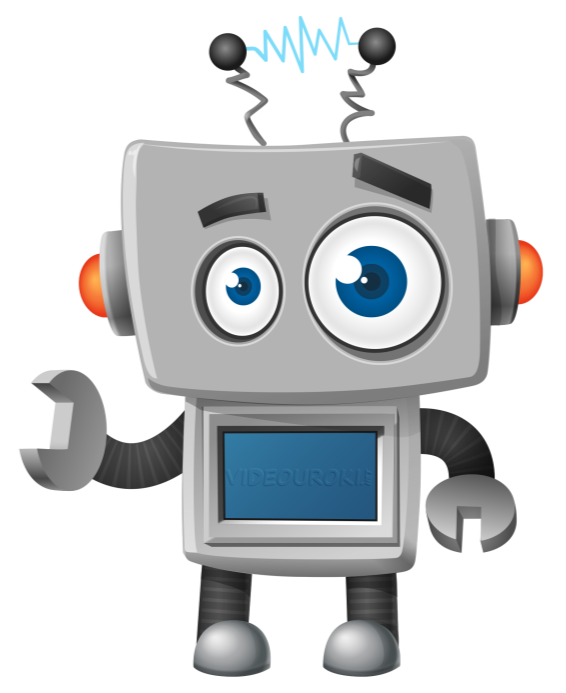 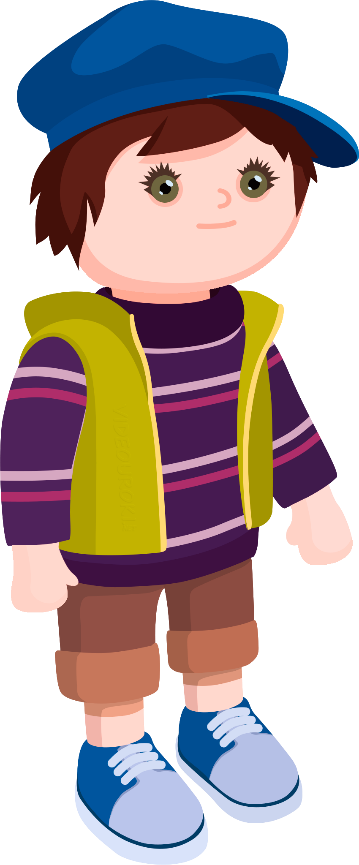 Задание № 1
Заполните таблицу:
Решение:
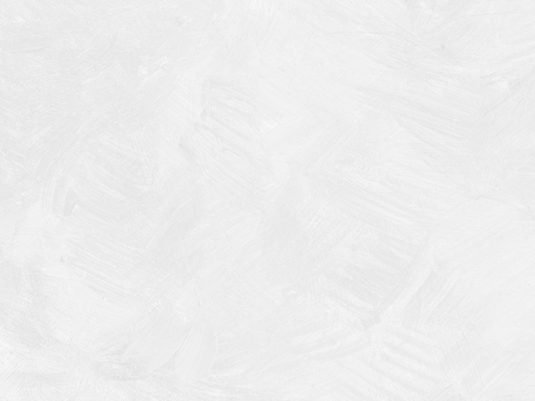 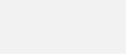 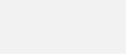 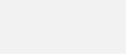 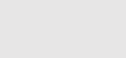 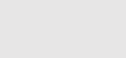 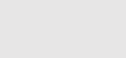 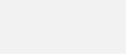 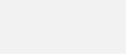 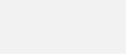 Задание № 2
Решение:
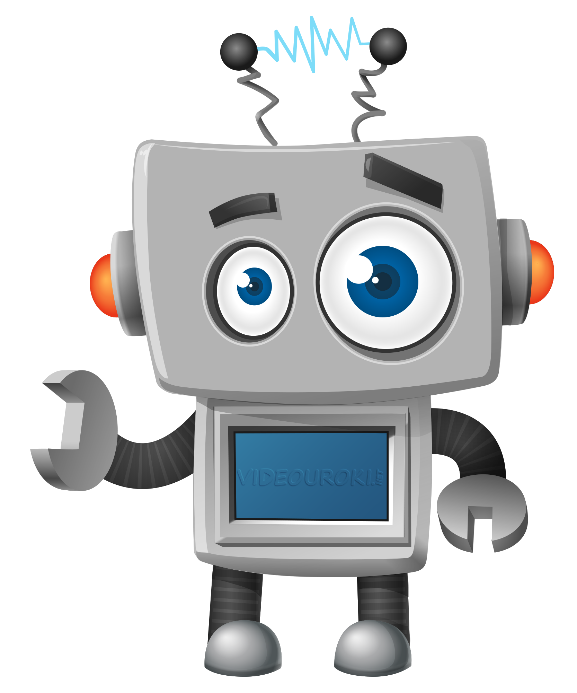 Решение:
Тогда из условия задачи можем составить следующие выражения:
– цена одной ручки.
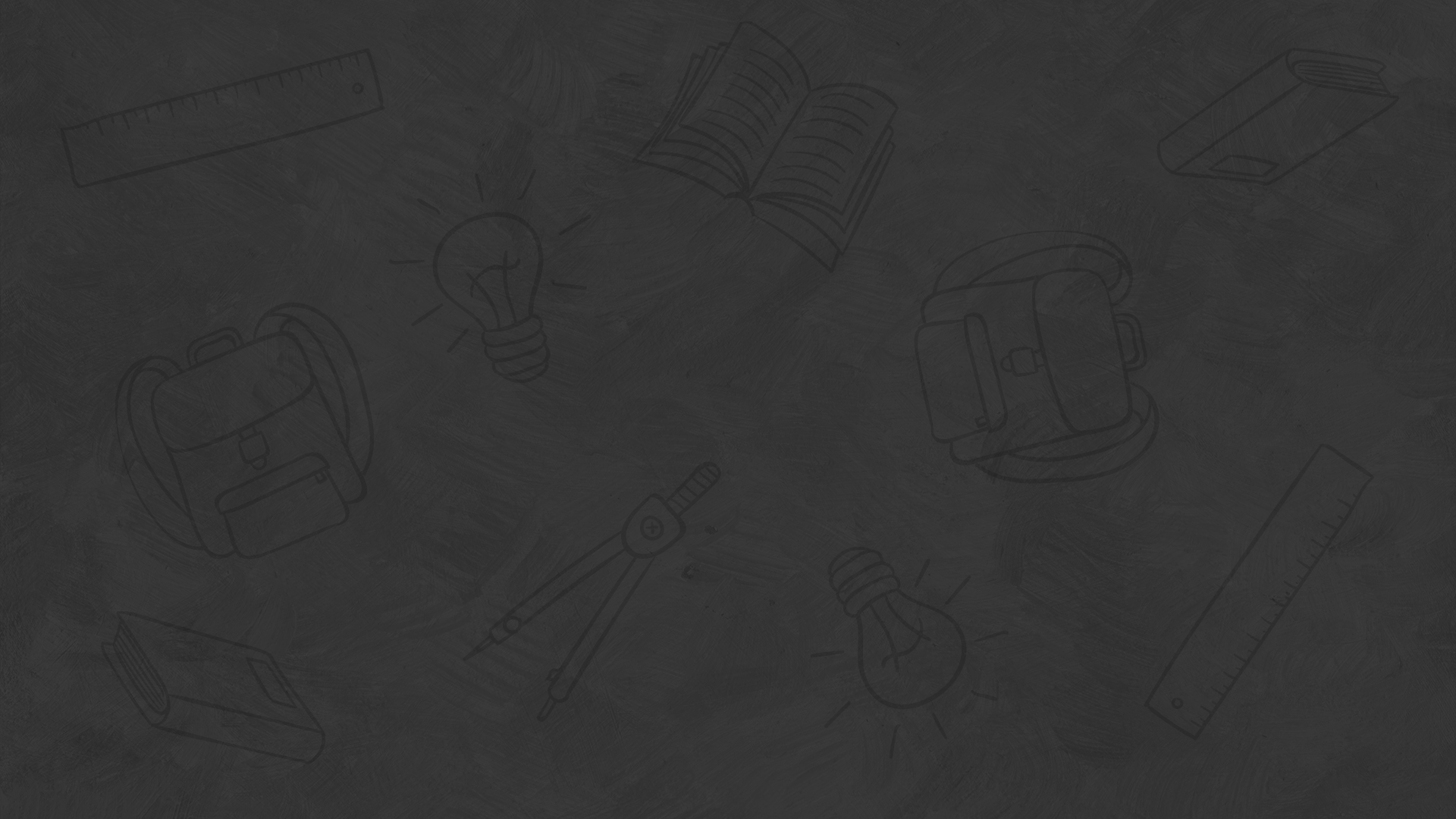 Итоги урока
Если при делении двух натуральных чисел делимое не делится полностью на делитель и в последней разности деления остаётся число, меньшее делителя, то такое деление называется делением с остатком.
Частное, которое получают при таком делении, называют неполным частным, а число, которое осталось, – остатком.
Остаток всегда должен быть меньше делителя.
Чтобы проверить правильность деления с остатком, нужно делитель умножить на неполное частное и к произведению прибавить остаток.